Values based Self-Care
Drs. Shruti Mukkamala, Kanwar Pahwa and Ylena Parks
UC Irvine Counseling Center
March 05, 2019
Brief Outline
Introducing Values
Reflections on Self- Care Practices  
Meditation
Evaluations/Feedback
Values based Self-Care
Values are the things that are important to us, the characteristics and behaviors that motivate us and guide our decisions.
When you know your own values, you can use them to make decisions about how to live your life.
Values are like a guiding North Star. We cannot “achieve” our values, but can use them to decide what to prioritize and how to set goals.
Defining your values
Step 1: Identify the times when you were happiest
Step 2: Identify the times when you were most proud
Step 3: Identify the times when you were most fulfilled and satisfied
Step 4: Determine your top values, based on your experiences of happiness, pride, and fulfillment
Step 5: Prioritize your top values
Step 6: Reaffirm your values
Domains of Self-Care
Physical
Activities that help you to stay fit and healthy, and with enough energy to get through your work and personal commitments. 
Psychological
Activities that help you to feel clear-headed and able to intellectually engage with the professional challenges that are found in your work and personal life.
Emotional
Allowing yourself to safely experience your full range of emotions.
Domains of Self-Care
Professional
Activities that help you to work consistently at the professional level expected of you.
Spiritual
Involves having a sense of perspective beyond the day-to-day of life.
Relationship
Maintaining healthy, supportive relationships, and ensuring you have diversity in your relationships so that you are not only connected to work people.
Reflection on Self-Care Practices
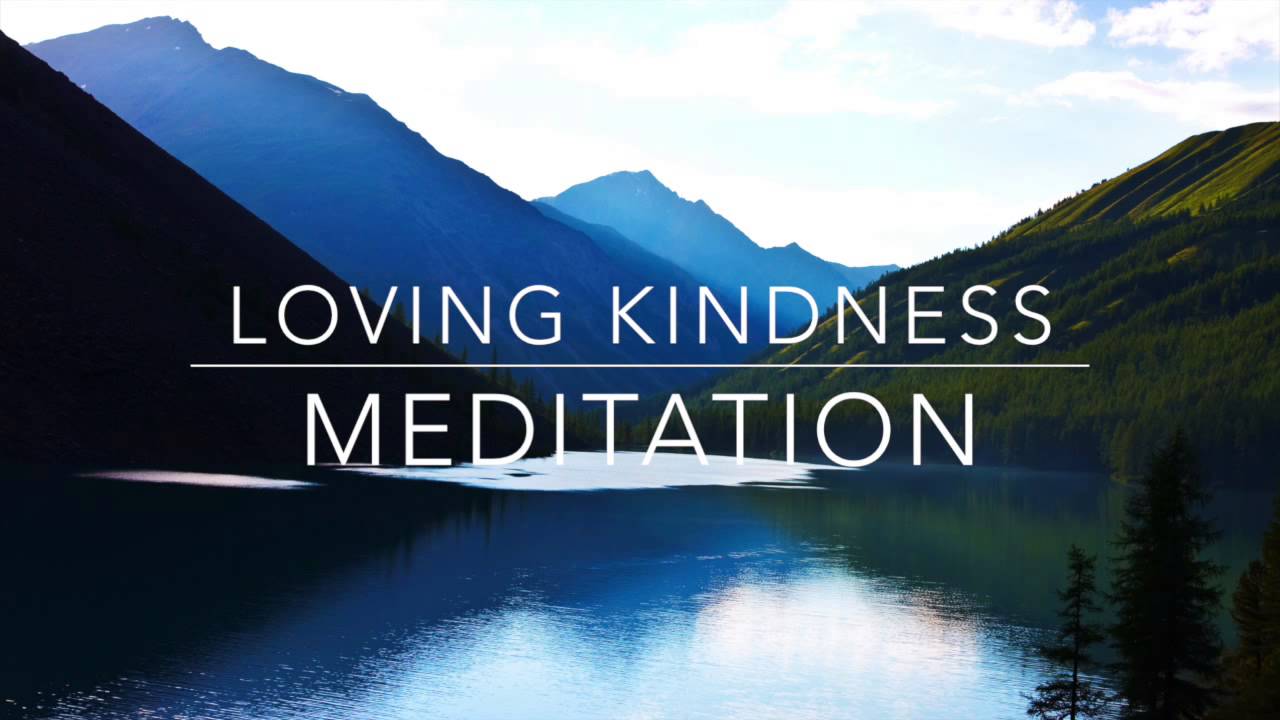